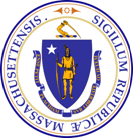 Special Commission on State Institutions
First Commission Meeting

June 1, 2023
3:00 - 5:00 pm

Zoom
1
Agenda
Welcome and Oath of Office
Open Meeting Law and Conflict of Interest Overview
Commission’s Charge
Member Introductions
Discussion of Commission Members’ Goals
Vote: Rename the Commission 
Staffing and Administrative Support
Commission Webpage and Mailbox
Next Steps
Open Meeting Law and Conflict of Interest
Lauren Cleary
Associate General Counsel
Executive Office of Health and Human Services


David Giannotti
Chief of the Public Education and Communications Division
State Ethics Commission
Commission’s Charge
Legal Authority: Chapter 126 of the Acts of 2022 (Full text:  https://budget.digital.mass.gov/summary/fy23/outside-section/section-144-special-commission-on-state-institutions)

Summary:

There shall be a special commission to study and report on the history of state institutions for people with intellectual or developmental disabilities or mental health conditions in the commonwealth including, but not limited to, the Walter E. Fernald state school and the Metropolitan state hospital.
The commission shall:

Review existing records in the possession of the commonwealth related to the network of current and former state institutions for people with intellectual or developmental disabilities or mental health conditions;
Examine the current availability of, and barriers to accessing, records by former residents of such institutions, their descendants and relatives and the general public;
Assess and compile records of burial locations for the residents who died while in the care of such institutions;
Determine the likelihood and possible locations of unmarked graves at sites of former state institutions for people with intellectual or developmental disabilities or mental health conditions; and
Design a framework for public recognition of the commonwealth's guardianship of residents with disabilities throughout history, which may include, but shall not be limited to, recommendations for memorialization and public education on the history and current state of the independent living movement, deinstitutionalization and the inclusion of people with disabilities.
Commission Members
Evelyn Mateo, co-chair 
Department of Mental Health

Matthew Millet, co-chair
Department of Developmental Services

Anne Fracht
Department of Developmental Services, 
Commissioner’s Seat

Kate Benson
Department of Mental Health,
Commissioner’s Seat

J. Michael Comeau
Archives Division in the Department of the State Secretary
















Mary Mahon McCauley
Massachusetts Office on Disability 

Alex Green
The Arc of Massachusetts

Reggie Clark 
Massachusetts Advocates Standing Strong (MASS)

Richard Krant
Wrentham Development Center

Rania Kelly
MassFamilies

June Sauvageau
Northeast Independent Living Program
 
Elisa Aronne
Wrentham Developmental Center
















Brenda Rankin
Wrentham Developmental Center

Mary-Louise White
Department of Mental Health

Vesper Moore
Kiva Centers

To be named
Hogan Regional Center
Commission Webpage and Mailbox
Webpage
Approved minutes and presentations from Commission meetings will be posted on the Commission’s Mass.gov webpage:

https://www.mass.gov/special-commission-on-state-institutions

Mailbox
General comments and questions may be submitted to the Commission’s mailbox (below) or by clicking on the Contact Us link on the Mass.gov webpage.

SCSI@mass.gov
Next Steps
Additional meetings to be scheduled in the coming weeks